MSEG 803Equilibria in Material Systems11: Phase Transition
Prof. Juejun (JJ) Hu
hujuejun@udel.edu
Ehrenfest classification of phase transitions
First order phase transition
Transitions that exhibit a discontinuity in the first derivative of TD potential with respect to some thermodynamic variable
Boiling: liquid-vapor phase transition


	Both S and V are discontinuous in liquid-vapor transitions
Second order phase transition
Transitions that are continuous in the first order derivative of TD potential discontinuous (divergent) in a second derivative
Second order derivatives:
Equilibrium between phases
At constant T and P :
For a single phase, stable system: dG = - SdT + VdP
G
G
T
P
Gibbs free energy of phases
G
Vapor
At Tm,
Liquid
Solid
T
Ts
Tb
Tm
Calculating phase transition temperature
At 293 K, the enthalpy and entropy changes during the vapor-liquid phase transition of water is 44.17 kJ/mol and 119.5 J/mol·K-1, respectively. Estimate Tb of water.
At boiling point, DG = 0
Deviation from 373 K due to:
Phase diagram (CO2)
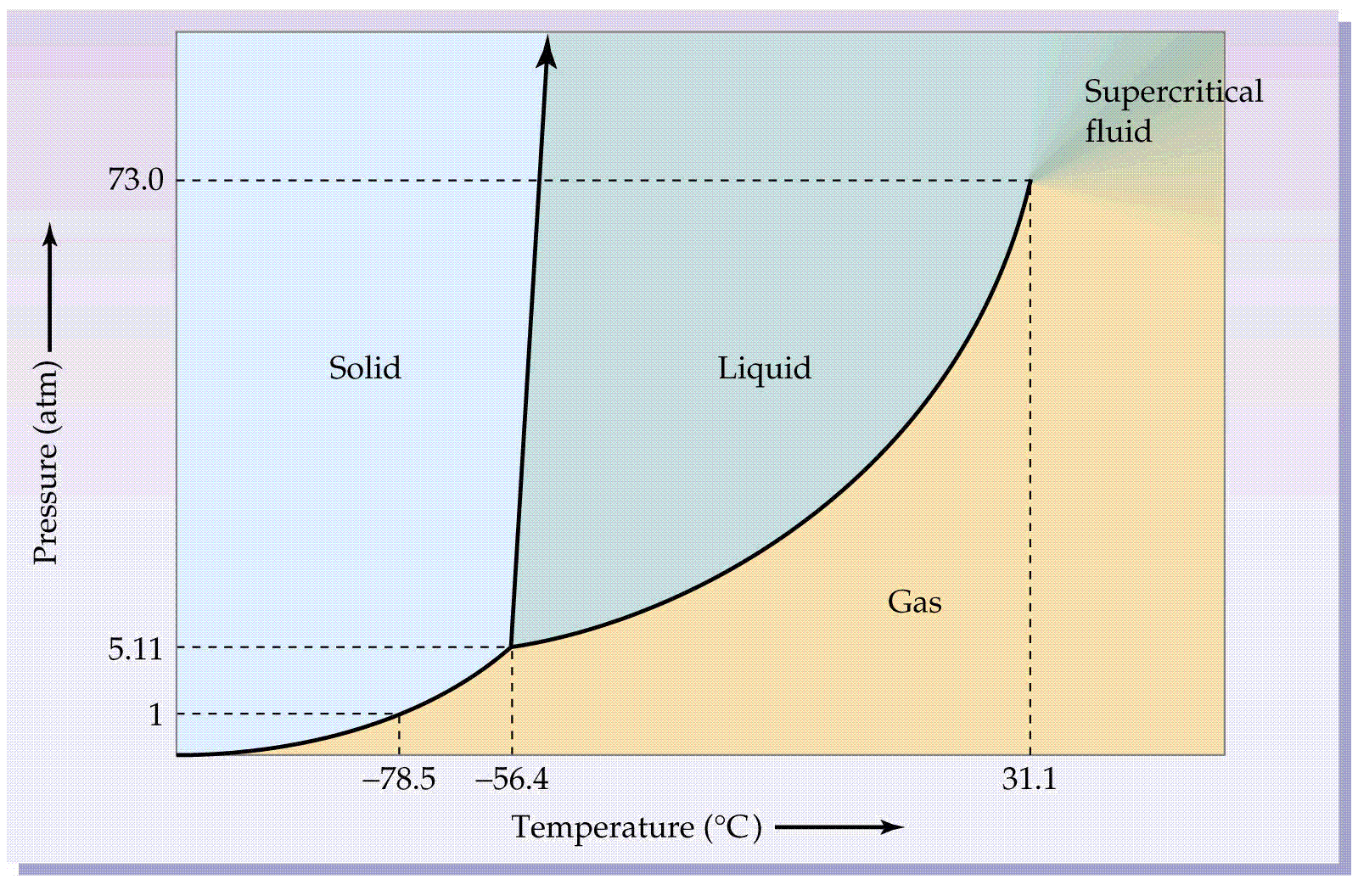 Critical point
Triple point
Phase diagram (H2O)
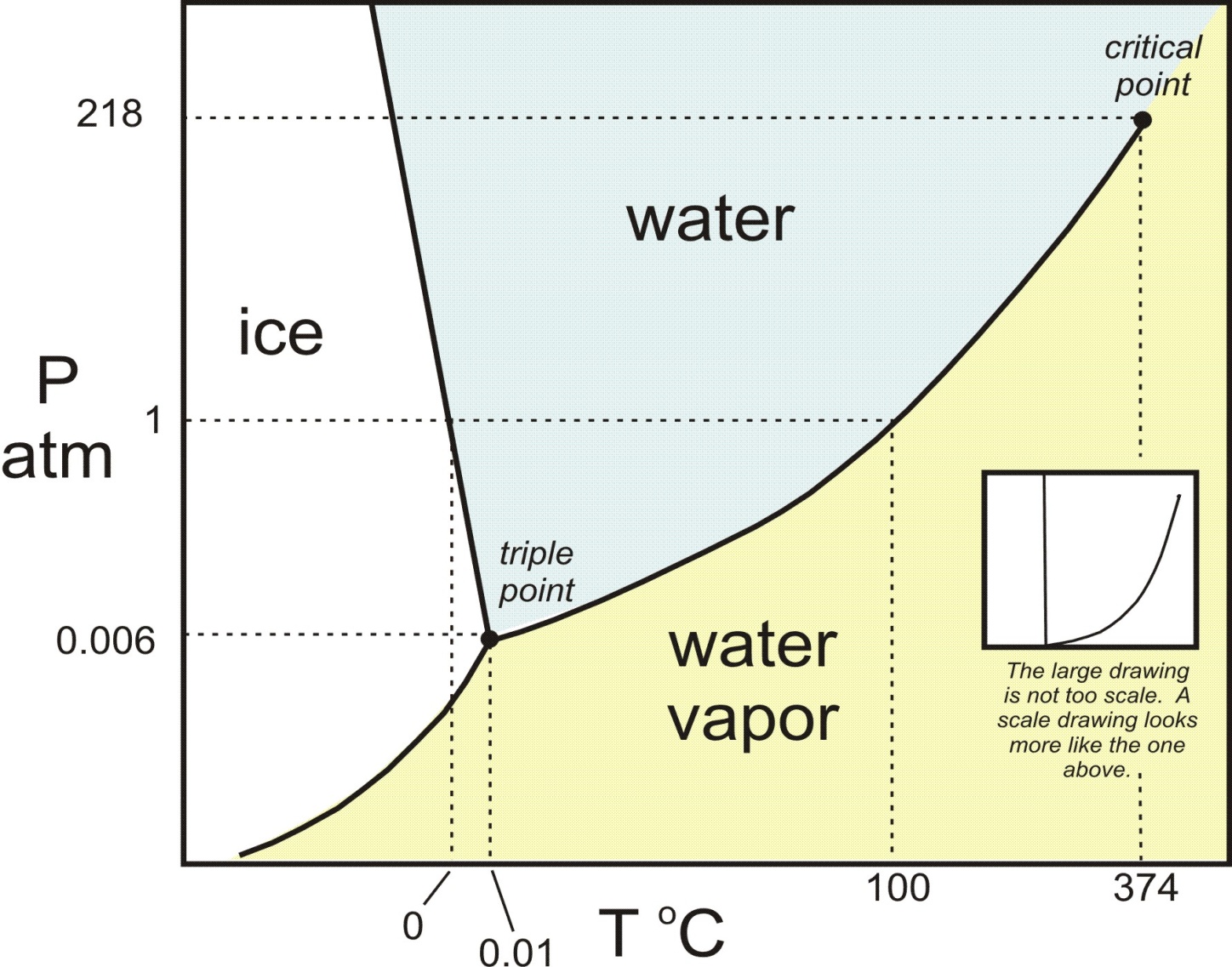 Negative slope
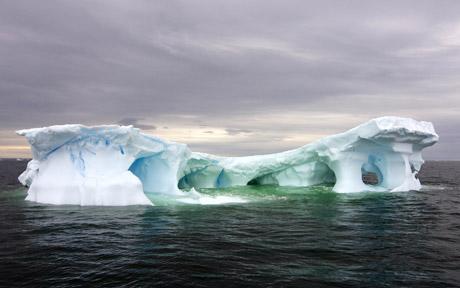 Slope of P-T coexistence lines
Along the coexistence curve dG = 0, i.e.	      ,
Clapeyron equation
P
P
a
2
a
b
1
b
T
T
Ice melting under pressure
A bag of mass M = 8 kg are hung by a rope over a rod of ice. The contact area between the rope and the ice rod is S = 20 mm2. The latent heat of fusion of water is 336 J/gram, the density of liquid water is 1 gram/cc and ice cubes float with ~ 0.8 of their volume submerged. Calculate the melting point of ice under the rope.
Solution:
Ice melts faster under high pressure
Clapeyron equation
The impact of pressure on phase transition temperature is most significant for liquid-vapor transition
If you try to cook an egg in boiling water while camping in the Rocky Mountains at an elevation of 10,000 feet, you will find that it takes longer for the egg to cook because water boils at only 90oC at this elevation
The coexistence curve between solid-liquid phases are almost perpendicular to the temperature axis
Typical values:
Clausius-Clapeyron equation and vapor pressure
Vapor-liquid phase transition
Neglect the volume of liquid phase:
Assume the gas is ideal:
Clausius-Clapeyron equation


If	     is temperature-independent:

If				          ,
Generalized Clapeyron equation
General system

Legendre transform:


Generalized Clausius-Clapeyron equation
Degrees of freedom in single component systems
Variables in a single component system: T, P, and m
In a single phase system, m can be written as a function
	of T and P (Gibbs-Duhem relation			),
	thus the independent variables are T and P 
In a system containing two phases I and II, chemical
	equilibrium condition	         reduces the number of
	independent variables to 1
In a system containing three phases I, II and III, two
	chemical equilibrium conditions			   leads to a
	unique set of T and P values (0 independent variables at
	the triple point)
Gibbs Phase rule
Consider a system containing r components and M phases in equilibrium. The complete set of variables are T, P, and x1, x2, … xr-1 for each phase, where xi is the molar fraction of the component i
Only r-1 molar fractions are independent as
The total number f of variables are thus 2 + M·(r-1)
Between each two phases I and II, chemical equilibrium holds for all r components giving r·(M-1) equations:

Thus the total number f of independent variables are:
Binary phase diagrams
Variables: T, P, and x1
Usually plotted for constant P values:
An excellent phase diagram library:

Categories
Solid solution: two components completely miscible
Eutectic
Peritectic
http://www1.asminternational.org/asmenterprise/apd/
Solid solution
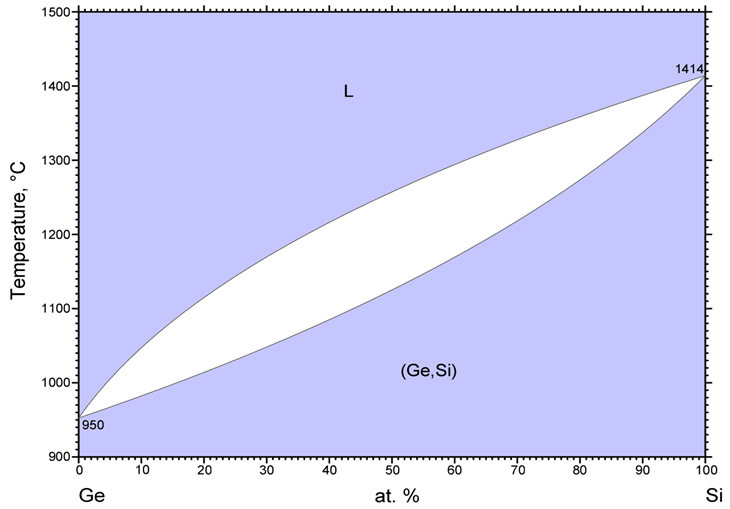 36%
66%
Calculating phase composition
Lever rule
1 and 2 two phases coexist in a x-y two component system
System composition: x component a%, y component (1-a)%
Phase 1 composition: x component a1%, y component (1-a1)%
Phase 2 composition: x component a2%, y component (1-a2)%
The system contains phase 1 b1% and phase 2 b2%

Example: 0.5 Si - 0.5 Ge alloy at 1200 °C
a% = 50%, a1% = 36%, a2% = 66%
Eutectic
solidus
liquidus
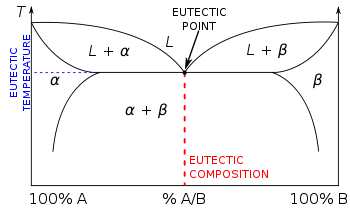 Eutectic
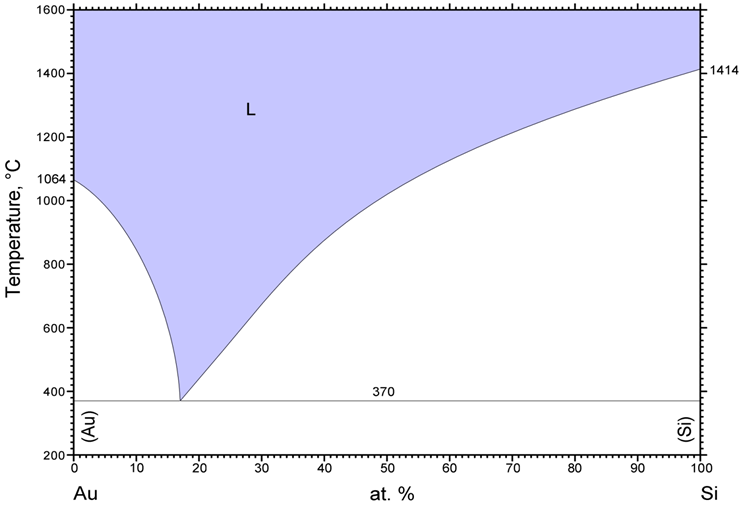 [Speaker Notes: The concept of “line compounds”]
Vapor-Liquid-Solid (VLS) growth of silicon nanowires
Interface where growth continues
SiCl4 vapor + H2
Growth direction
Melted gold nano-particles saturated with SiH4
Substrate
Substrate
Heterogeneous nuleation of Si at the interface
Diameter of nanowire is determined by the gold droplet size
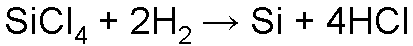 Temperature for Si deposition on a planar substrate (requires homogeneous nucleation): ~ 800 ˚C
Nanowires formed by VLS growth
Gold nano-particle
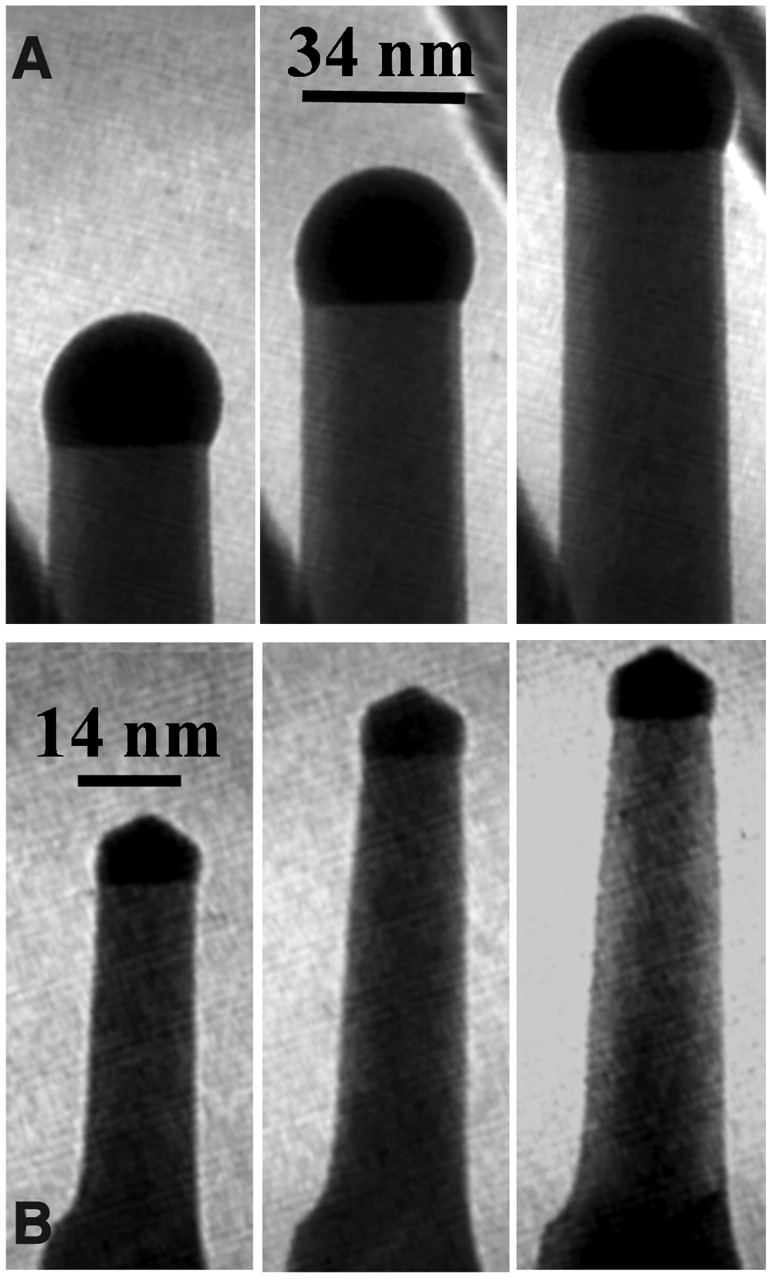 Growth direction
“Germanium Nanowire Growth Below the Eutectic Temperature,” 
S. Kodambaka, J. Tersoff, M. C. Reuter, and F. M. Ross, Science 316, 729 (2007).
Why gold?
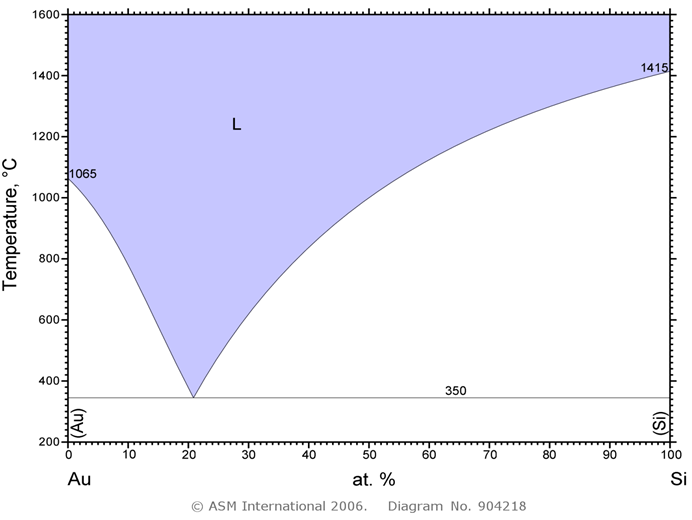 Reason #1:
Low eutectic temperature
Question: what would happen if we were to grow nanowires at high temperature?
“The influence of the surface migration of gold on the growth of silicon nanowires,” Nature 440, 69-71 (2006).
Why gold?
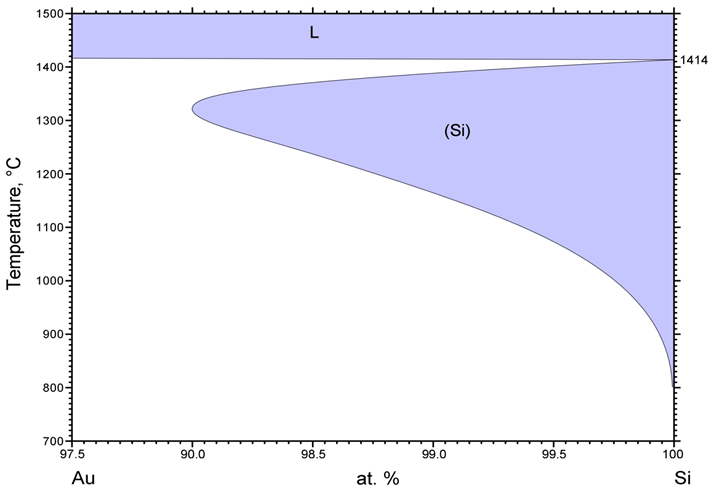 Reason #2:
Small gold solubility in Si (Eutectoid transformation)
Question: why is such small solubility important?
99.8%
Solubility: 0.2%
Albert P. Levitt, Whisker Technology (1975).
Tapering during nanowire growth
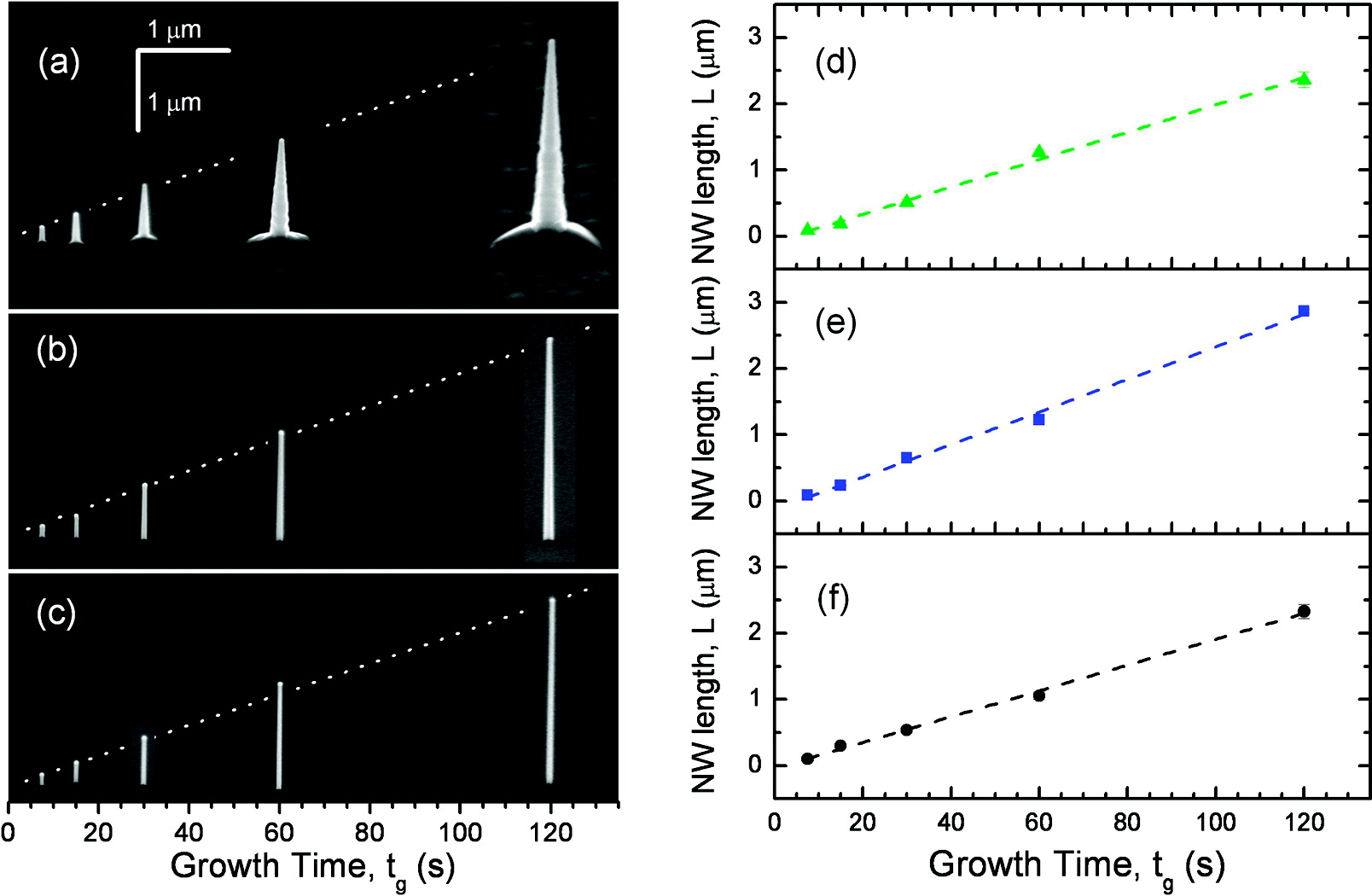 “A Systematic Study on the Growth of GaAs Nanowires by Metal-Organic Chemical Vapor Deposition,” Nano Lett. 8, 4275-4282 (2008).
Peritectic
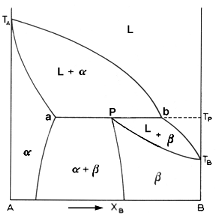 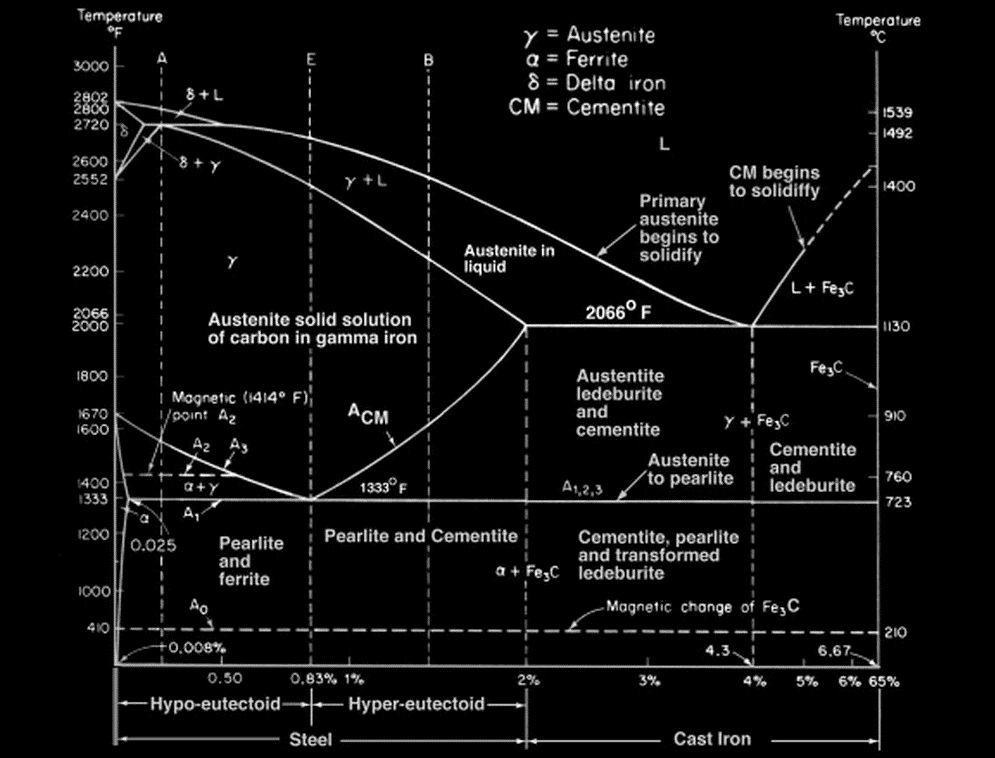